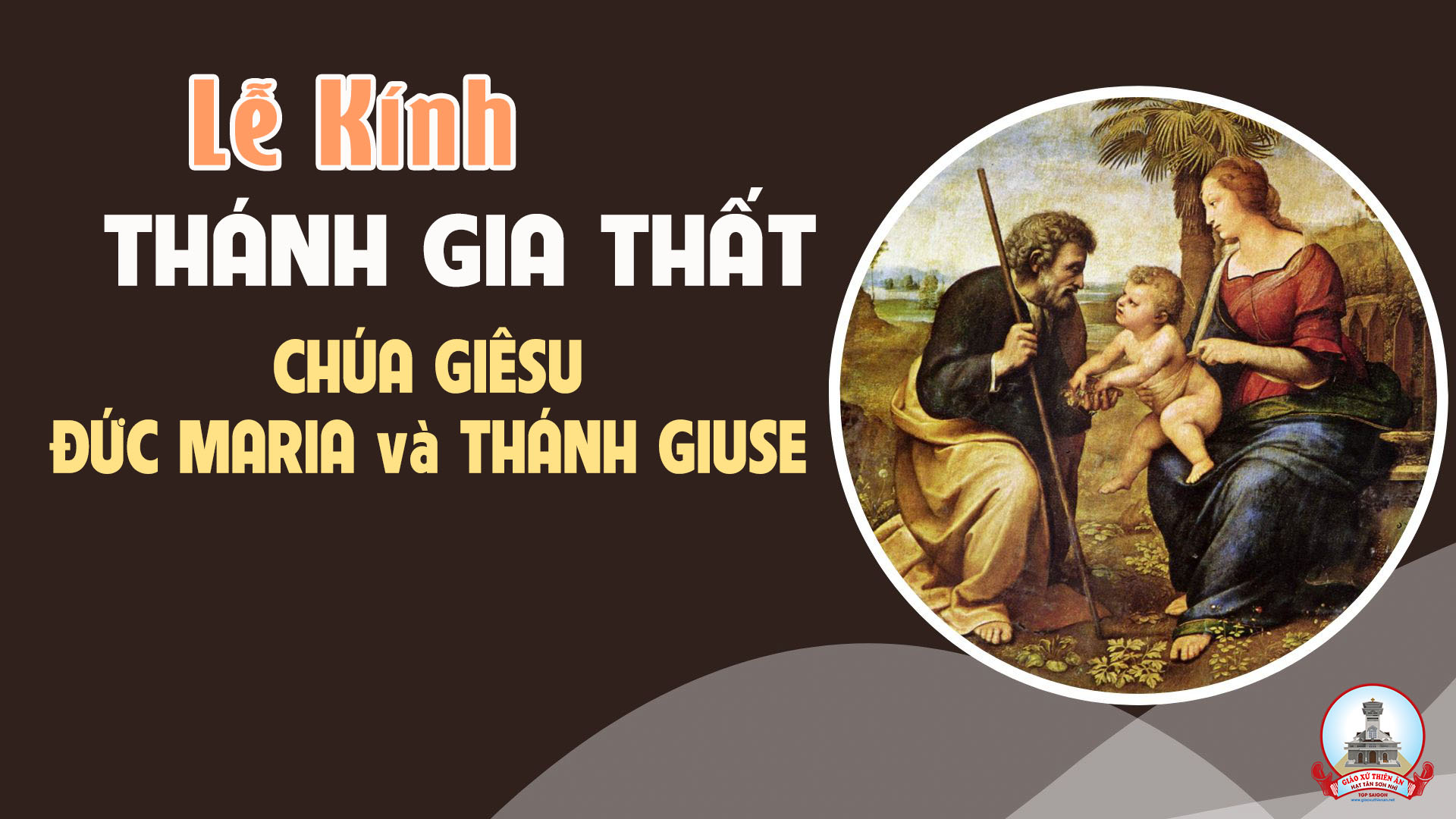 TẬP HÁT CỘNG ĐOÀN
ĐK: Ôi lạy Chúa, phúc thay người ở trong thánh điện.
Alleluia-alleluia:                      Lạy Chúa, xin mở lòng chúng con, để chúng con biết lắng nghe lời Con Chúa phán dạy:  Alleluia.
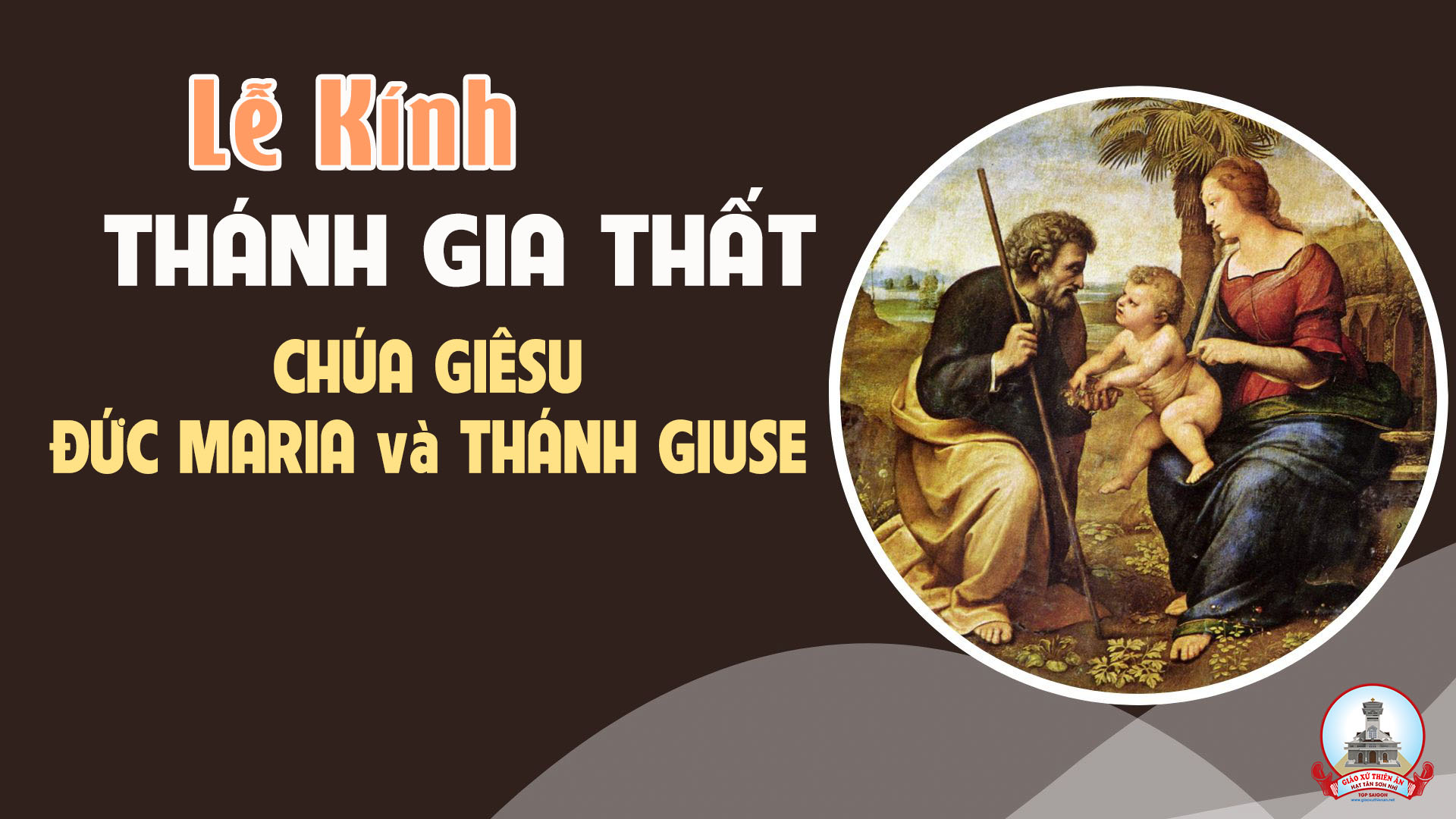 Ca Nhập Lễ
 Gương Thánh GiaThiên Lý
ĐK: Muôn tiếng ca vang lừng, hòa lời ngợi khen Gia Đình Thánh. Gương Thánh Gia rạng ngời, xuống cho đời tỏa sáng ngàn nơi.
** Muôn phúc ân dư đầy, tình diệu huyền hôm nay đã thấy. Xin Chúa cho muôn nhà, khắp gia đình hạnh phúc nở hoa.
Pk1: Tiếng hát con nguyện bay cao như khói hương thơm dạt dào tôn vinh gương tuyệt Thánh, hiển vinh trên Thiên Đình. Cho nhân loại hằng noi theo tình Mẹ Cha luôn thắm thiết ủ ấp con ngoan hiền.
ĐK: Muôn tiếng ca vang lừng, hòa lời ngợi khen Gia Đình Thánh. Gương Thánh Gia rạng ngời, xuống cho đời tỏa sáng ngàn nơi.
** Muôn phúc ân dư đầy, tình diệu huyền hôm nay đã thấy. Xin Chúa cho muôn nhà, khắp gia đình hạnh phúc nở hoa.
Pk2: Phúc đức gia đình êm vui trên dưới ăn ở thuận hòa như thông xanh trổ lá, tốt xinh trên cây cành. Cho muôn đời rạng danh thơm hưởng lộc vinh quang Nước Chúa là Thánh Gia gương lành.
ĐK: Muôn tiếng ca vang lừng, hòa lời ngợi khen Gia Đình Thánh. Gương Thánh Gia rạng ngời, xuống cho đời tỏa sáng ngàn nơi.
** Muôn phúc ân dư đầy, tình diệu huyền hôm nay đã thấy. Xin Chúa cho muôn nhà, khắp gia đình hạnh phúc nở hoa.
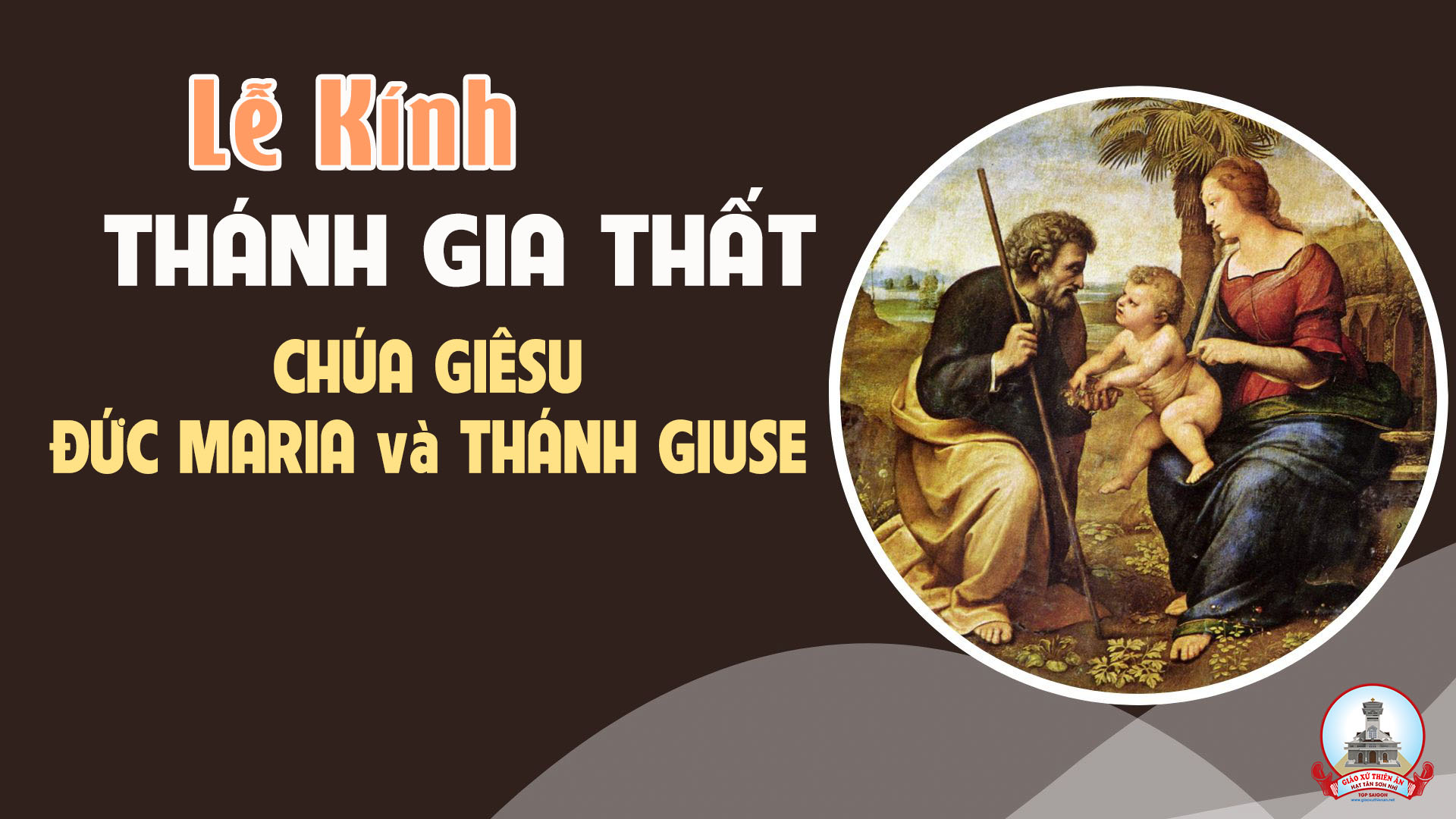 KINH VINH DANH
Ca Lên Đi 2
Chủ tế: Vinh danh Thiên Chúa trên các tầng trời. 
Và bình an dưới thế, bình an dưới thế cho người thiện tâm.
Chúng con ca ngợi Chúa. Chúng con chúc tụng Chúa. Chúng con thờ lạy Chúa. Chúng con tôn vinh Chúa. Chúng con cảm tạ Chúa vì vinh quang cao cả Chúa.
Lạy Chúa là Thiên Chúa, là Vua trên trời, là Chúa Cha toàn năng. Lạy Con Một Thiên Chúa,  Chúa Giê-su Ki-tô.
Lạy Chúa là Thiên Chúa, là Chiên Thiên Chúa, là Con Đức Chúa Cha. Chúa xoá tội trần gian, xin thương, xin thương, xin thương xót chúng con.
Chúa xoá tội trần gian, Xin nhận lời chúng con cầu khẩn. Chúa ngự bên hữu Đức Chúa Cha, xin thương, xin thương, xin thương xót chúng con.
Vì lạy Chúa Giê-su Ki-tô, chỉ có Chúa là Đấng Thánh, chỉ có Chúa là Chúa, chỉ có Chúa là Đấng Tối Cao, cùng Đức Chúa Thánh Thần trong vinh quang Đức Chúa Cha. A-men. A-men.
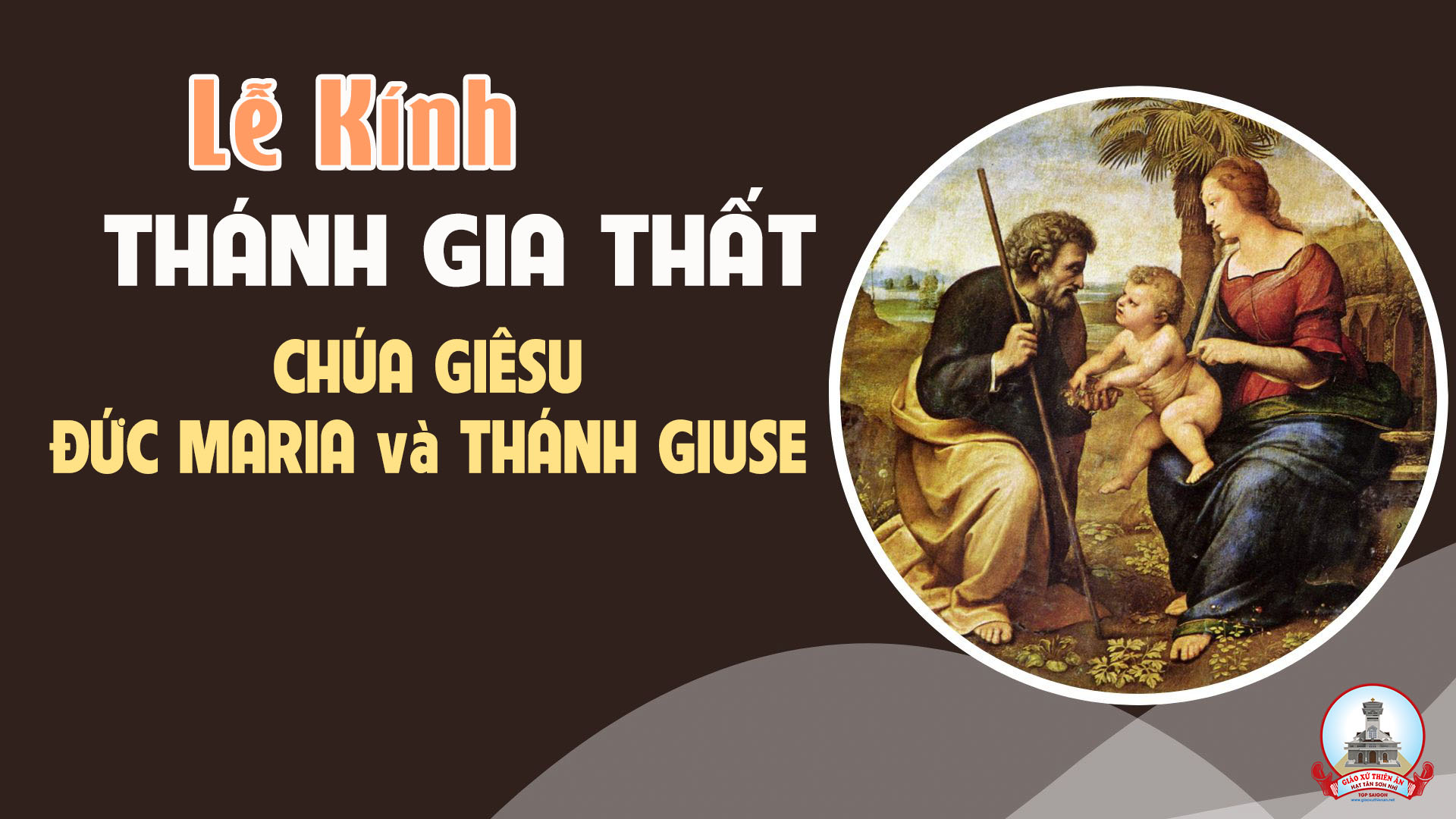 Bài đọc 1
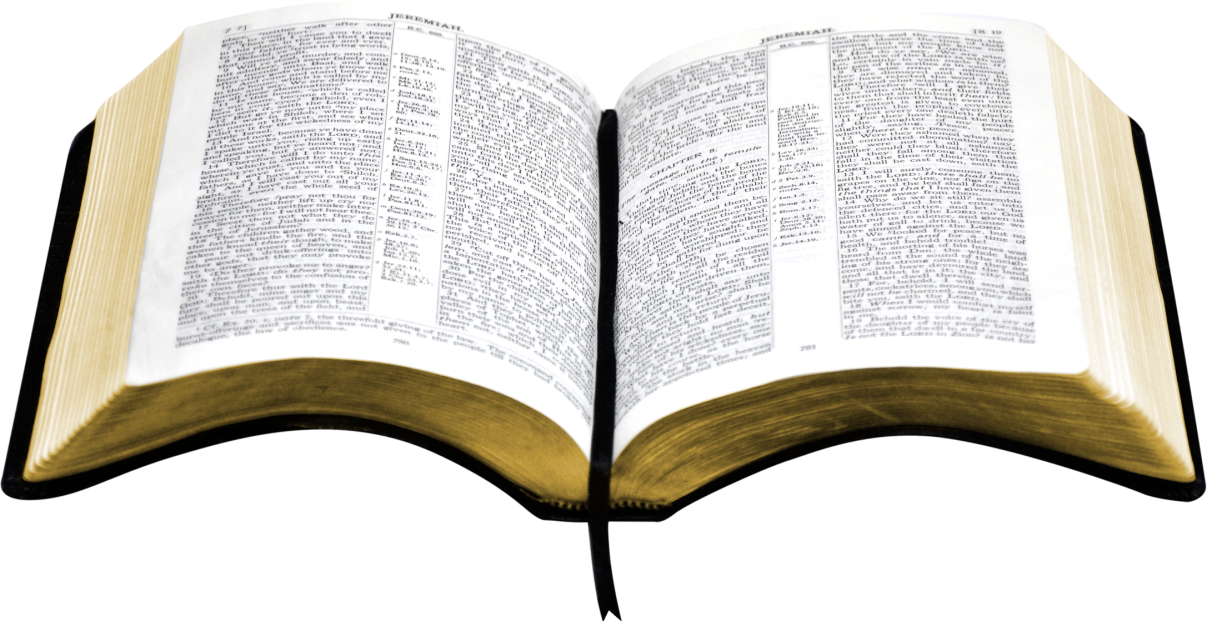 Đáp Ca 
Thánh vịnh 83
Lễ Thánh Gia Thất Năm C 
3 Câu
Lm. Kim Long
ĐK: Ôi lạy Chúa, phúc thay người ở trong thánh điện.
Pk1: Hồn con khát khao mỏi mòn, mong được về hành lang nhà Chúa. Tâm thần và thể xác con, hân hoan vọng tới Chúa trường sinh.
ĐK: Ôi lạy Chúa, phúc thay người ở trong thánh điện.
Pk2:  Thật vinh phúc ai nương nhờ, nơi đền thờ và ca tụng Chúa. Kẻ Ngài phù trợ phúc thay. Nay xin Ngài đoái nghe lời con.
ĐK: Ôi lạy Chúa, phúc thay người ở trong thánh điện.
Pk3:  Thật vinh phúc ai nương nhờ, nơi đền thờ và ca tụng Chúa. Ôi Ngài một khiên chở che, xin xem Người Chúa xức dầu cho.
ĐK: Ôi lạy Chúa, phúc thay người ở trong thánh điện.
Bài đọc 2:
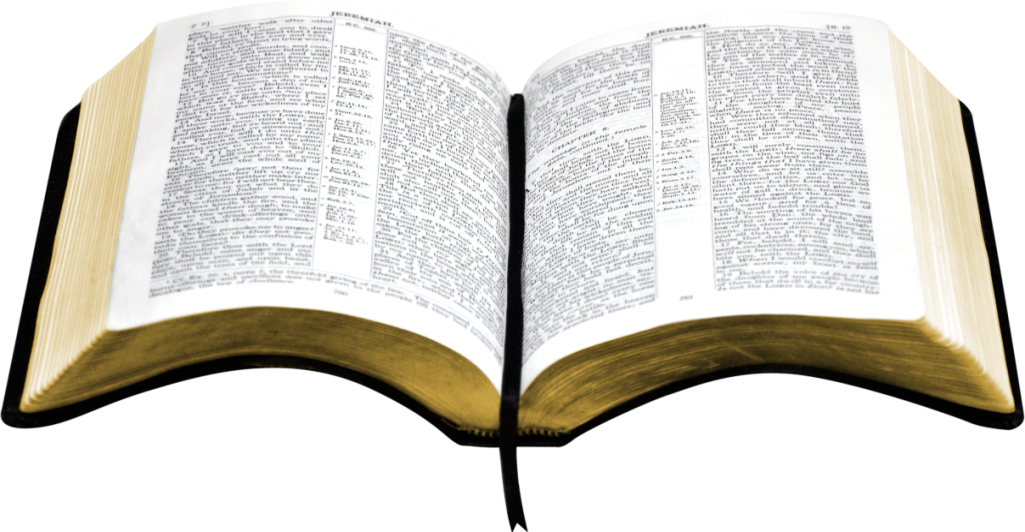 Alleluia-alleluia:                      Lạy Chúa, xin mở lòng chúng con, để chúng con biết lắng nghe lời Con Chúa phán dạy:  Alleluia.
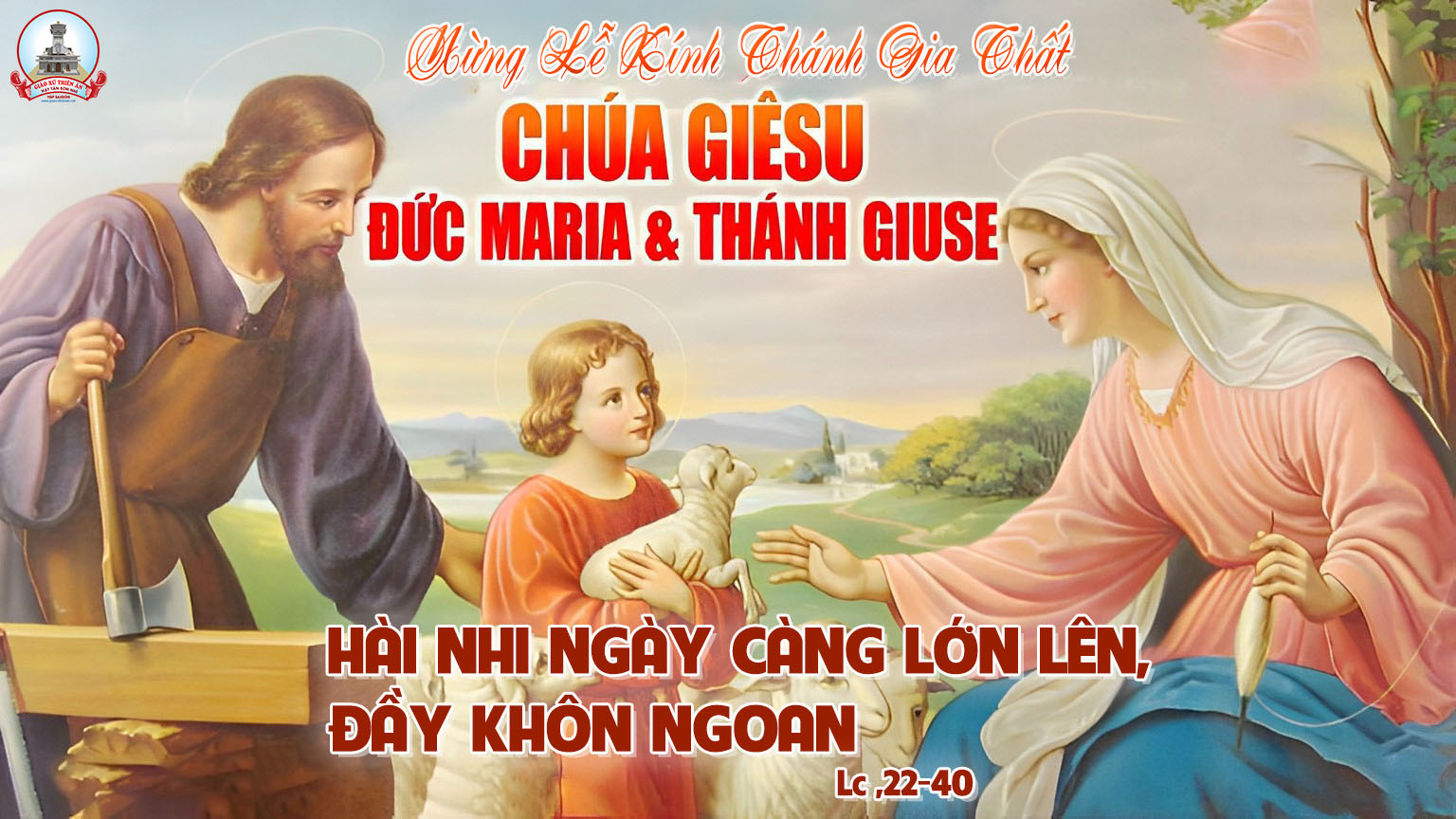 LỜI NGUYỆN TÍN HỮU
Anh chị em thân mến; bà An-na đã cầu nguyện với lòng tin tưởng mãnh liệt và Chúa đã ban cho bà một đứa con trai mà bà đã kiên trì khấn xin; cùng với bà An-na; chúng ta hãy khẩn cầu Thiên Chúa là Cha nhân hậu từ bi.
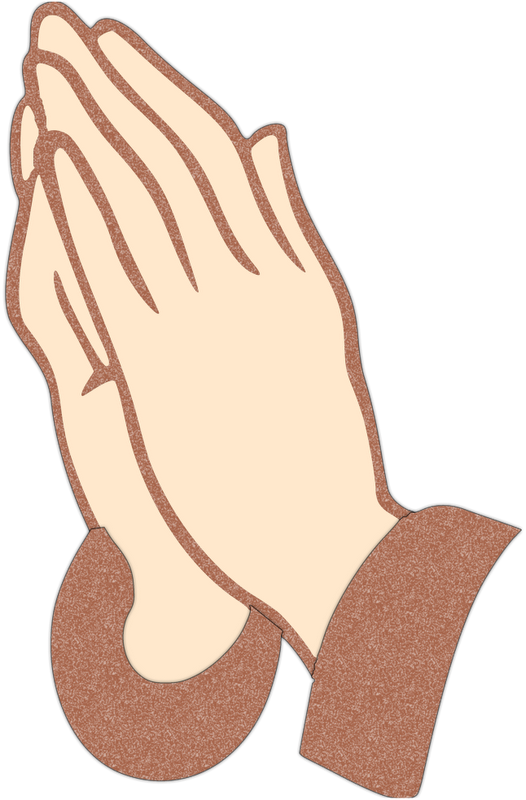 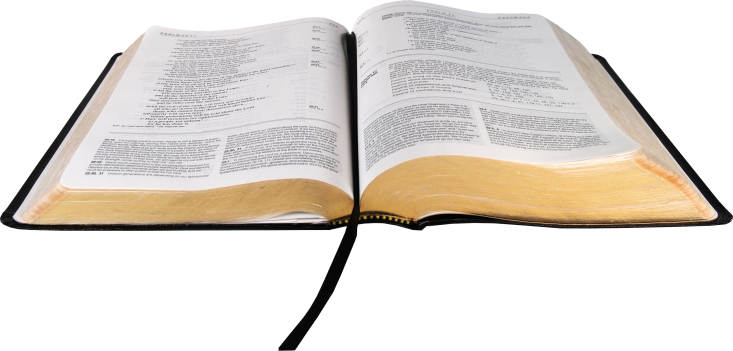 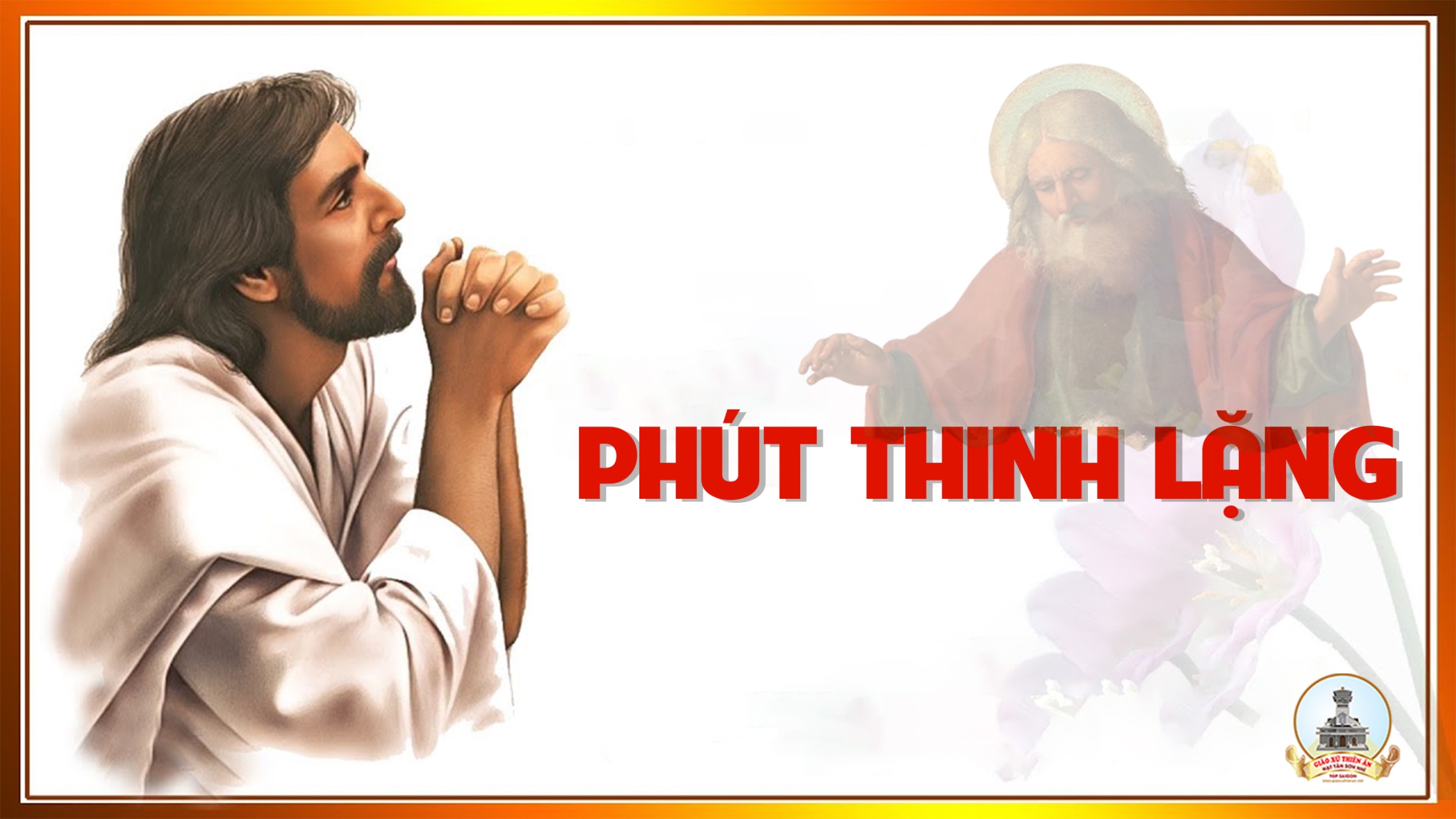 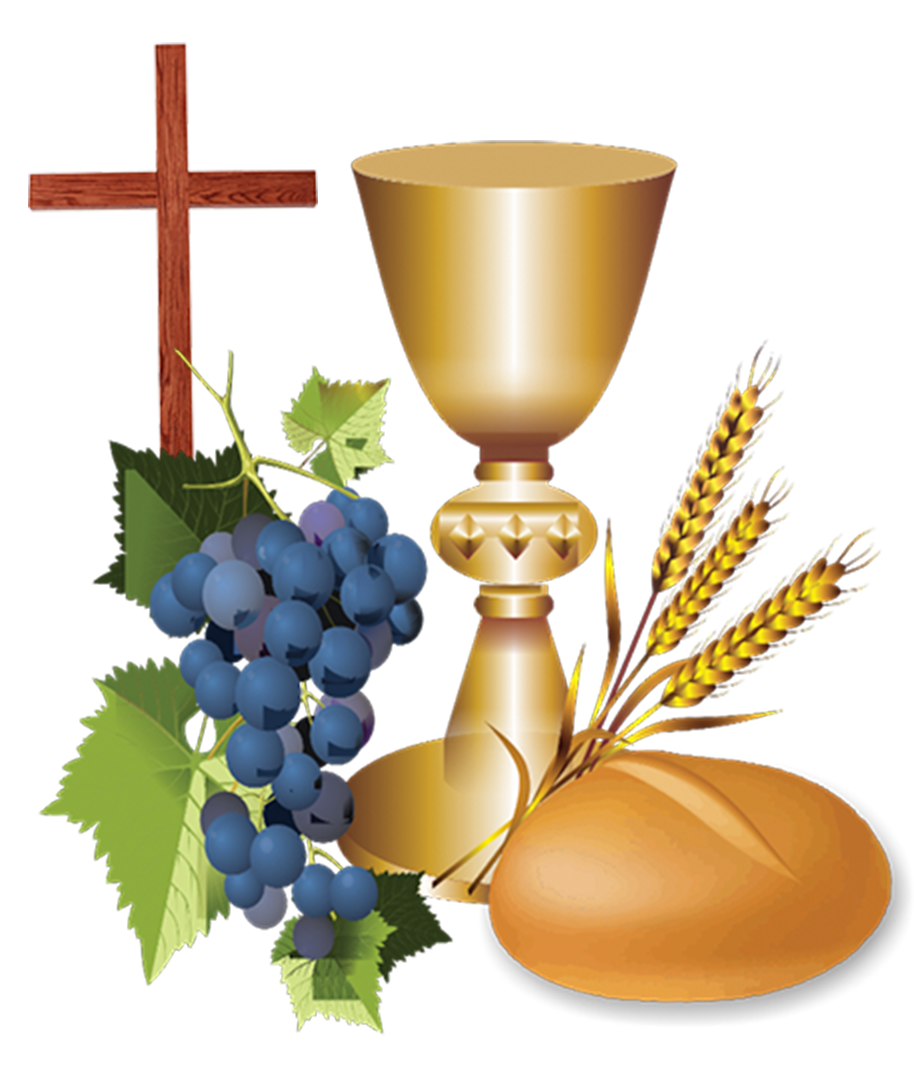 Ca Dâng Lễ
Lễ Dâng Thánh Gia Thất 
Đinh Công Huỳnh
Pk1: Đời nắng mưa dãi dầu trăm bề, đời mẹ cha bao nỗi ê chề. Mẹ tháng ngày tảo tần dưỡng nuôi, Cha bôn ba giữa chốn chợ đời.
ĐK: Đời buồn vui xin dâng về Chúa, ước mong được trở nên của lễ. Cùng hòa trong bánh miến tinh tuyền, hiệp lòng dâng với những khổ đau.
Pk2: Hạnh phúc thay có một gia đình, được mẹ cha lo lắng ân cần. Đẹp biết bao gương lành Thánh Gia, luôn nêu gương êm ấm thuận hòa.
ĐK: Đời buồn vui xin dâng về Chúa, ước mong được trở nên của lễ. Cùng hòa trong bánh miến tinh tuyền, hiệp lòng dâng với những khổ đau.
Mời Cộng Đoàn ĐỌC KINH NĂM THÁNH
Lạy Cha trên trời/ Xin cho ơn đức tin mà Cha ban tặng chúng  con/ trong Chúa Giê-su Ki-tô/ Con Cha và Anh của chúng con/
cùng ngọn lửa đức ái được thắp lên trong tâm hồn chúng con bởi Chúa Thánh Thần/ khơi dậy trong chúng con niềm hy vọng hồng phúc hướng về Nước Cha trị đến/
Xin ân sủng Cha biến đổi chúng con/ thành những người miệt mài vun trồng hạt giống Tin Mừng/
Ước gì những hạt giống ấy/ biến đổi từ bên trong nhân loại và toàn thể vũ trụ này/ trong khi vững lòng mong đợi trời mới đất mới/
lúc mà quyền lực Sự Dữ sẽ bị đánh bại/ và vinh quang Cha sẽ chiếu sáng muôn đời/ Xin cho ân sủng của Năm Thánh này khơi dậy trong chúng con/
là Những Người Lữ Hành Hy Vọng/ niềm khao khát kho tàng ở trên trời/ Đồng thời cũng làm lan tỏa trên khắp thế giới/
niềm vui và sự bình an của Đấng Cứu Chuộc chúng con/ Xin tôn vinh và ngợi khen Cha là Thiên Chúa chúng con/ Cha đáng chúc tụng mãi muôn đời. A men.
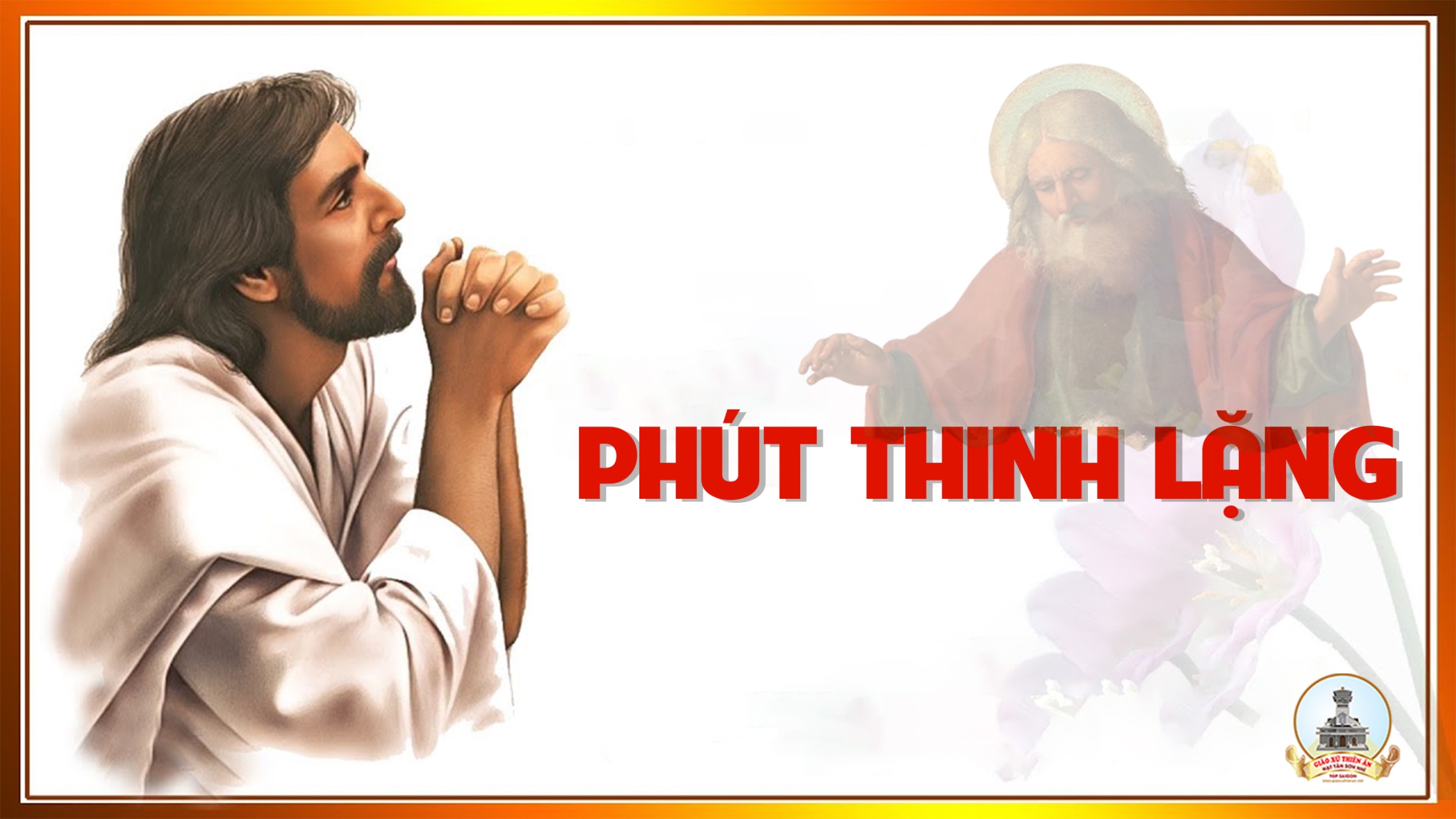 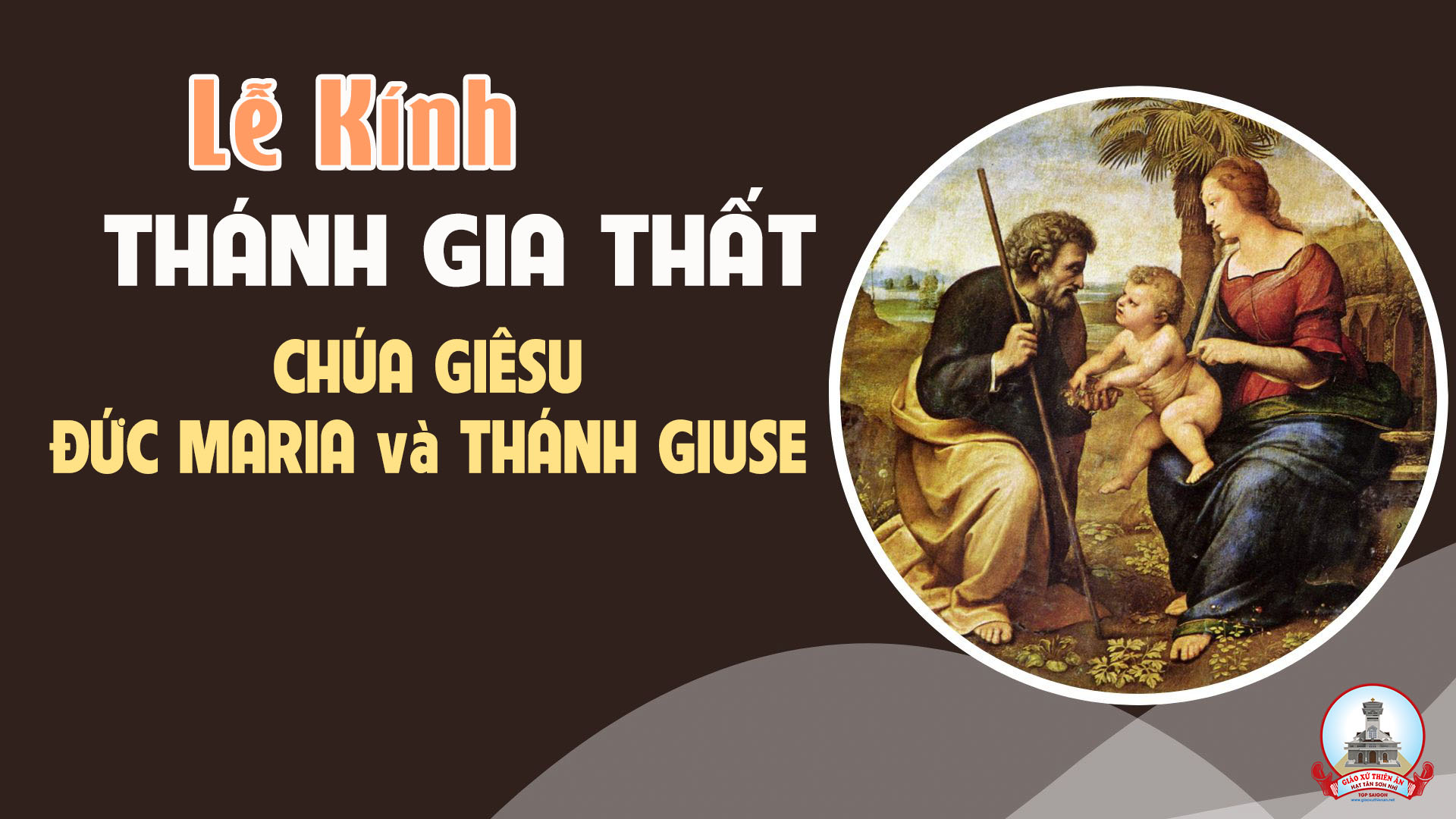 Ca Nguyện Hiệp Lễ
Ca Mừng Thánh Gia
Đinh Công Huỳnh
ĐK: Thuở xưa, nơi làng Na-gia-rét Gia Đình Thánh, ân tình luôn tha thiết. Luôn toả lan hương thơm thánh ân, cho trần gian hoa thiêng thắm son. Thánh Gia thuở xưa nêu gương sống trong khiêm nhường.
** Thuở xưa, êm đềm nơi Gia Thất. hòa thuận trong, nghĩa tình luôn son sắt. Nay đoàn con dương gian thiết tha xin hòa vang lên muôn tiếng ca. Tán dương tình yêu ca khen Thánh Gia tuyệt vời.
Pk1: Xin giúp chúng con, luôn biết sống trong tình yêu. Nhìn lên Cha Thánh, gương mẫu cho bao người cha, biết sống âm thầm, liêm khiết và luôn chính trực. Yêu Chúa thương Mẹ, hy sinh với bao ân tình.
ĐK: Thuở xưa, nơi làng Na-gia-rét Gia Đình Thánh, ân tình luôn tha thiết. Luôn toả lan hương thơm thánh ân, cho trần gian hoa thiêng thắm son. Thánh Gia thuở xưa nêu gương sống trong khiêm nhường.
** Thuở xưa, êm đềm nơi Gia Thất. hòa thuận trong, nghĩa tình luôn son sắt. Nay đoàn con dương gian thiết tha xin hòa vang lên muôn tiếng ca. Tán dương tình yêu ca khen Thánh Gia tuyệt vời.
Pk2: Xin giúp chúng con, luôn biết sống trong tình yêu. Nhìn lên Mẹ Thánh, gương sáng yêu thương tận tâm. Mẹ đã ân cần, vun đắp hạnh phúc gia đình. trên dưới thuận hòa, nêu gương sáng cho muôn nhà.
ĐK: Thuở xưa, nơi làng Na-gia-rét Gia Đình Thánh, ân tình luôn tha thiết. Luôn toả lan hương thơm thánh ân, cho trần gian hoa thiêng thắm son. Thánh Gia thuở xưa nêu gương sống trong khiêm nhường.
** Thuở xưa, êm đềm nơi Gia Thất. hòa thuận trong, nghĩa tình luôn son sắt. Nay đoàn con dương gian thiết tha xin hòa vang lên muôn tiếng ca. Tán dương tình yêu ca khen Thánh Gia tuyệt vời.
Pk3: Xin giúp chúng con, luôn biết sống trong tình yêu. Nhìn lên Con Chúa, luôn sống xứng gương người con. Luôn sống ngoan hiền, hôm sớm thảo kính cha mẹ. biết lấy khoan hòa, nêu cao tấm gương con hiền.
ĐK: Thuở xưa, nơi làng Na-gia-rét Gia Đình Thánh, ân tình luôn tha thiết. Luôn toả lan hương thơm thánh ân, cho trần gian hoa thiêng thắm son. Thánh Gia thuở xưa nêu gương sống trong khiêm nhường.
** Thuở xưa, êm đềm nơi Gia Thất. hòa thuận trong, nghĩa tình luôn son sắt. Nay đoàn con dương gian thiết tha xin hòa vang lên muôn tiếng ca. Tán dương tình yêu ca khen Thánh Gia tuyệt vời.
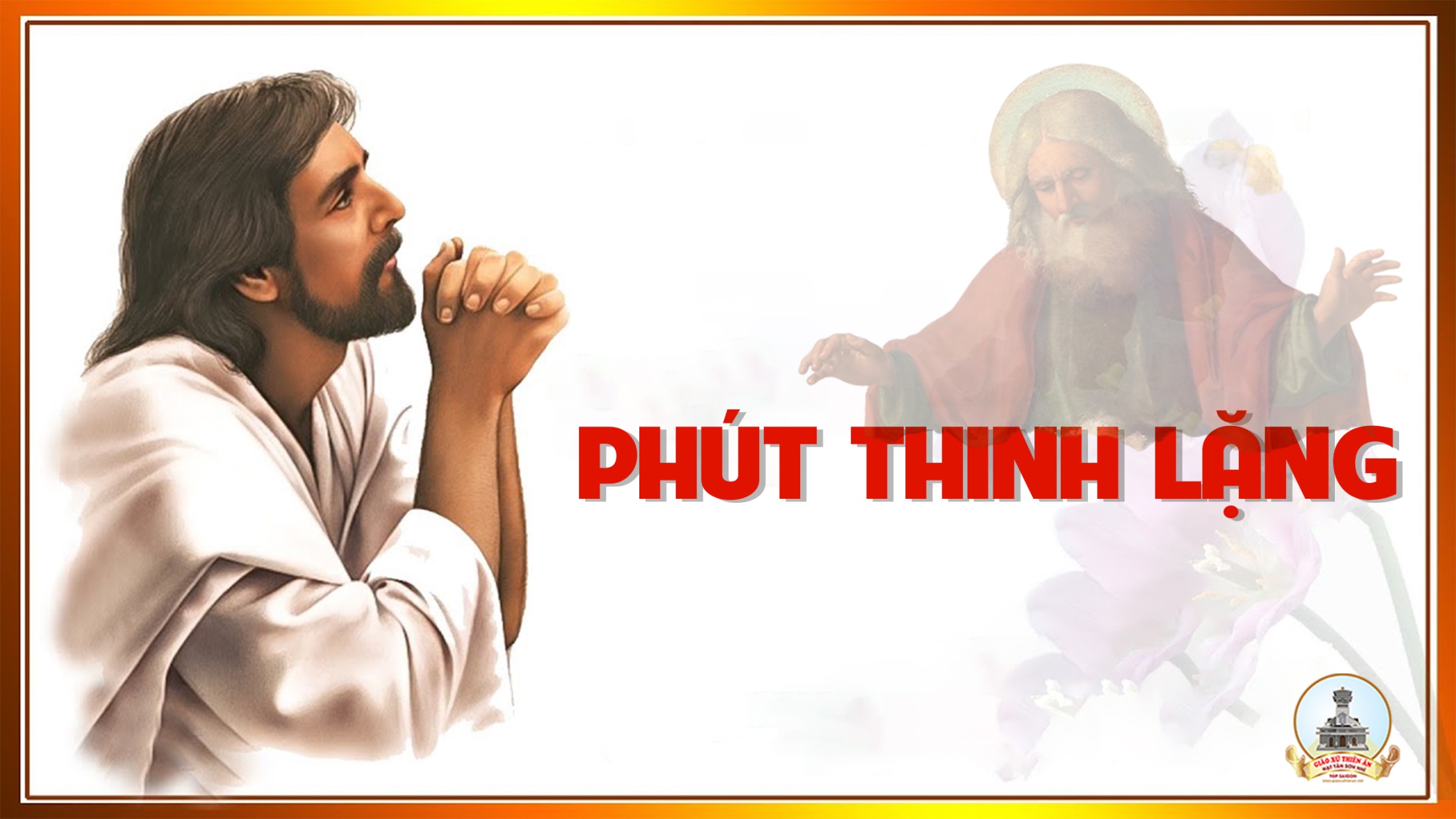 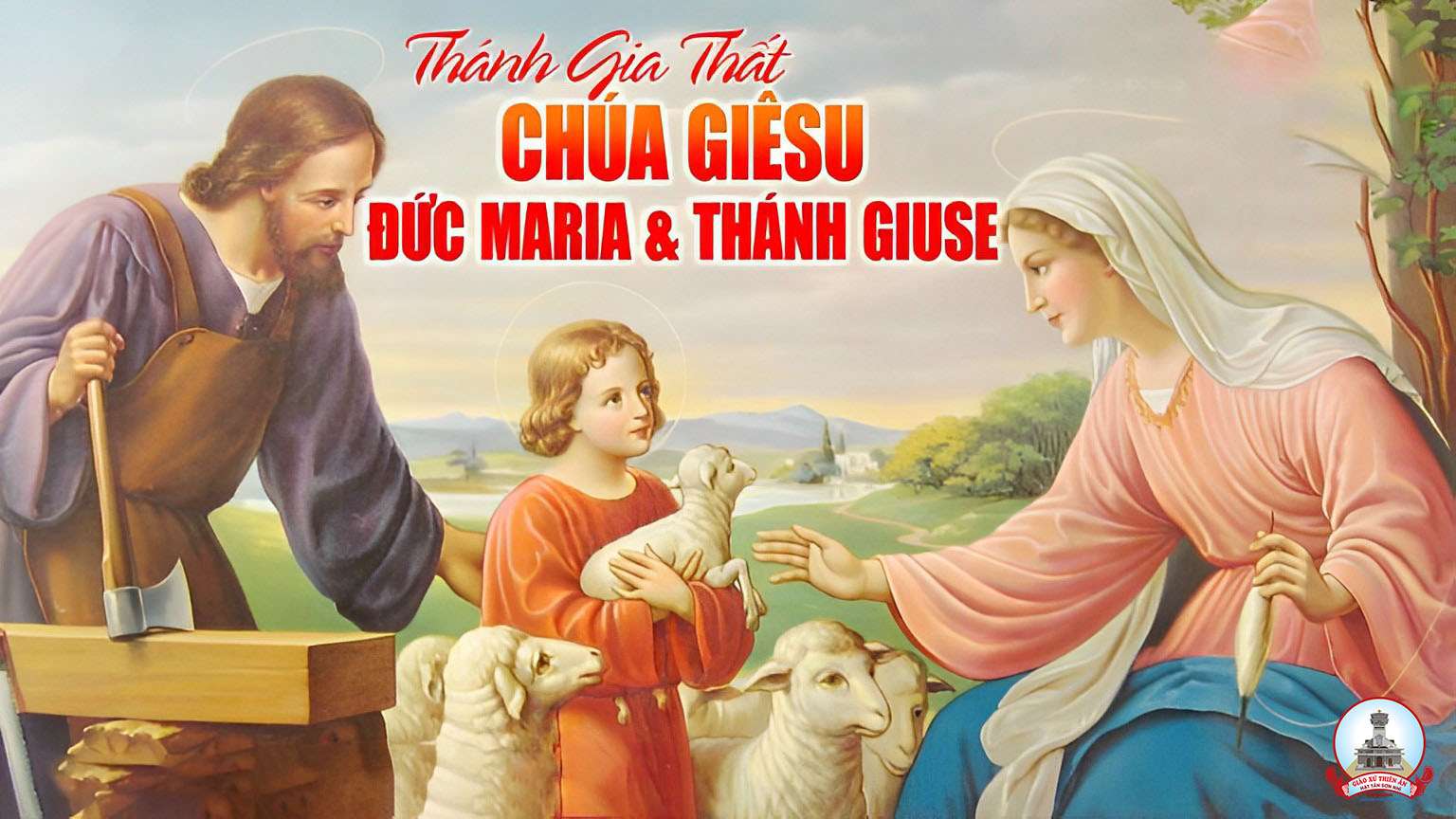 Ca Kết Lễ
Cầu Xin Thánh Gia
Phạm Đình Nhu & Nguyễn Khắc Tuần
ĐK: Giu-se trong xóm nhỏ   lao  động  thuở  xưa.  Miền Na-da-rét Thánh Gia Người vui sống. Nêu gương cho tất cả gia đình cần lao. Tình yêu tha thiết với cảnh đời đơn nghèo.
Pk1: Cho người cha biết sống nhân ái quên mình, biết nêu gương sáng chốn gia đình. Dù bao phong trần lòng được luôn sướng vui, vững tay đưa thuyền qua sóng đời.
Pk3:  Cho đoàn thơ ấu biết tôn kính vâng lời, biết noi gương mến Chúa yêu người. Hồn luôn giữ gìn được mầu hoa trắng trong, xứng nên ngôi đền Chúa Thánh Thần.
ĐK: Giu-se trong xóm nhỏ   lao  động  thuở  xưa.  Miền Na-da-rét Thánh Gia Người vui sống. Nêu gương cho tất cả gia đình cần lao. Tình yêu tha thiết với cảnh đời đơn nghèo.
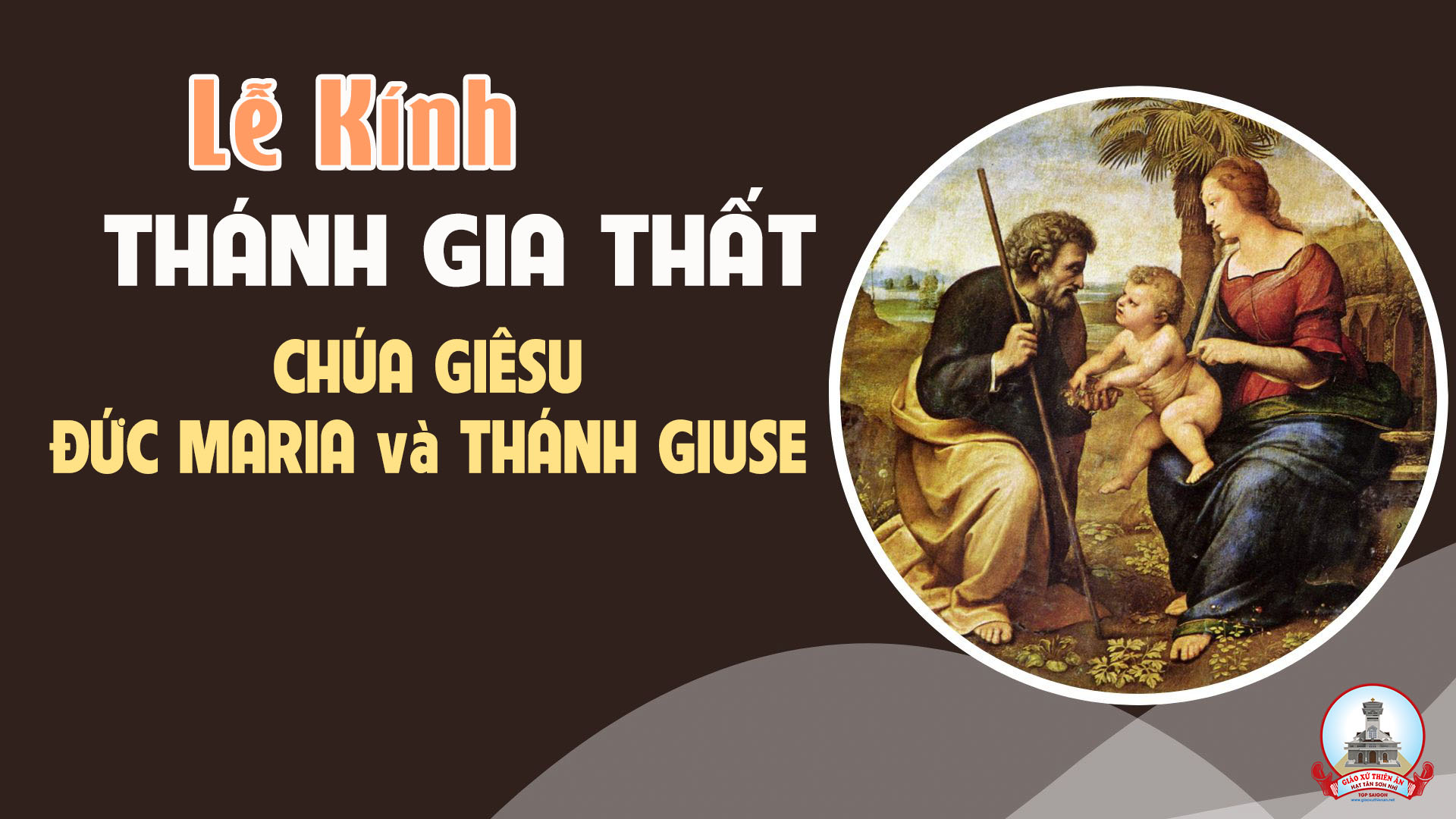